Demokrati
Definitioner på demokrati
Demokratidefinitioner
Demokrati = (fra græsk) folkestyredvs. målet er, at magten fordeles, så folket styrer.
Demokratiformer:Direkte demokratiIndirekte demokrati = repræsentativt demokrati
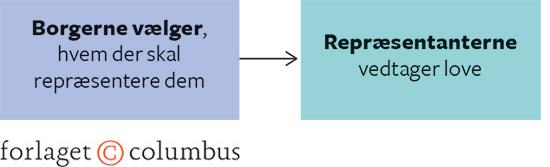 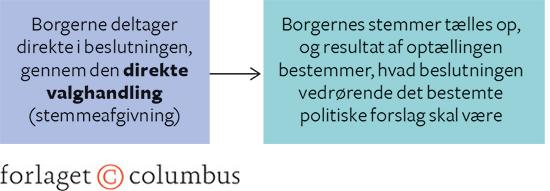 Demokrati som system eller livsform?
Demokratidiskussion i Danmark efter anden verdenskrig:
Alf Ross: ”Hvorfor demokrati?” (1946)Syn: Demokrati er et system til at opnå effektiv politisk styring; hvor der træffes legitime politiske beslutninger gennem borgernes valgdeltagelse.Demokratiform: Konkurrencedemokrati
Hal Koch: ”Hvad er demokrati?” (1945)Syn: Demokrati er en livsform, hvor borgernes aktive deltagelse er afgørende for, at demokratiet kan fungere, idet demokrati praktiseres hele tiden i politik og i samfundet generelt.Demokratiform: Deltagelsesdemokrati
Kilde: Jensby, Jakob Gelnstrup m.fl.: Politikbogen. – Columbus 2017 s.185
Robert A. Dahl: Det ideelle demokrati
Følgende kriterier skal være opfyldt:
Lighed i valg
Medbestemmelse
Opnåelse af begrundet indsigt
Kontrol med dagsordenen
Ingen udelukkelse af voksne
Robert A. Dahl: Polyarki (styre ved de mange)
Følgende kriterier skal være opfyldt:
Valgte kompetente repræsentanter skal kontrollere offentlige beslutninger.
Frie, retfærdige og hyppige valg.
Stort set alle voksne har valgret.
Stort set alle voksne kan vælges.
Ytringsfrihed .
Ret til alternative informationskilder.
Forsamlings- og foreningsfrihed.